Испания.Барселона
Столица Каталонии и самый красивый город на побережье — Барселона. Описать все достопримечательности и красоты города нереально — их надо увидеть. Рамбла, Готический квартал, дома Гауди, музеи гениальных Пикассо и Миро, Саграда Фамилия, Монжуик… список можно продолжать практически бесконечно. Неудивительно, что в разгар лета на улицах Барселоны иностранная речь слышится гораздо чаще испанской.
Подготовлено ученицей 10-б класса Доронцовой Анной
Барсело́на — город в Испании, столица автономной области Каталония и одноимённой провинции. Порт на Средиземном море в 120 км от границы Франции. Крупнейший промышленный и торговый центр Испании. Один из важнейших туристических пунктов в европейских маршрутах.
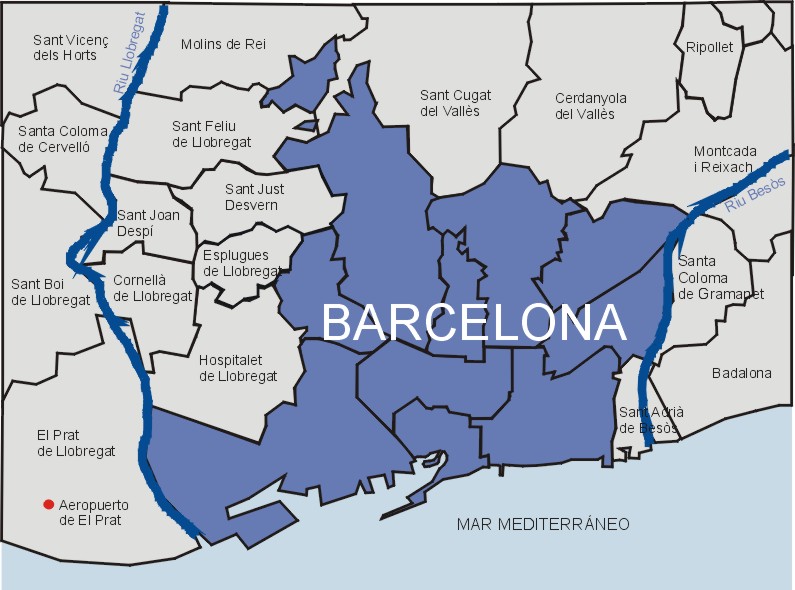 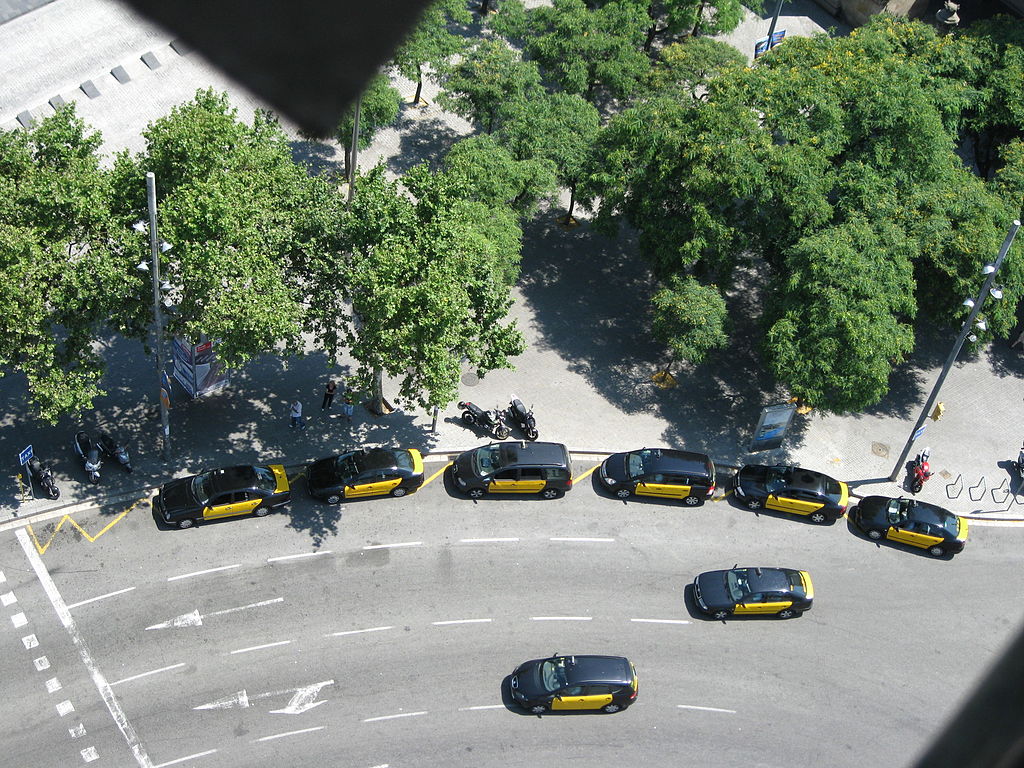 Транспорт:
Воздушный транспорт
Морской транспорт
Железнодорожный транспорт
Общественный транспорт
Такси
GoCars Barcelona
В городе распространяется практика аренды на один час маленьких автомобилей, снабжённых навигаторами GPS, с правом бесплатной парковки. Их называют «желтый автомобиль» или GoCars Barcelona.
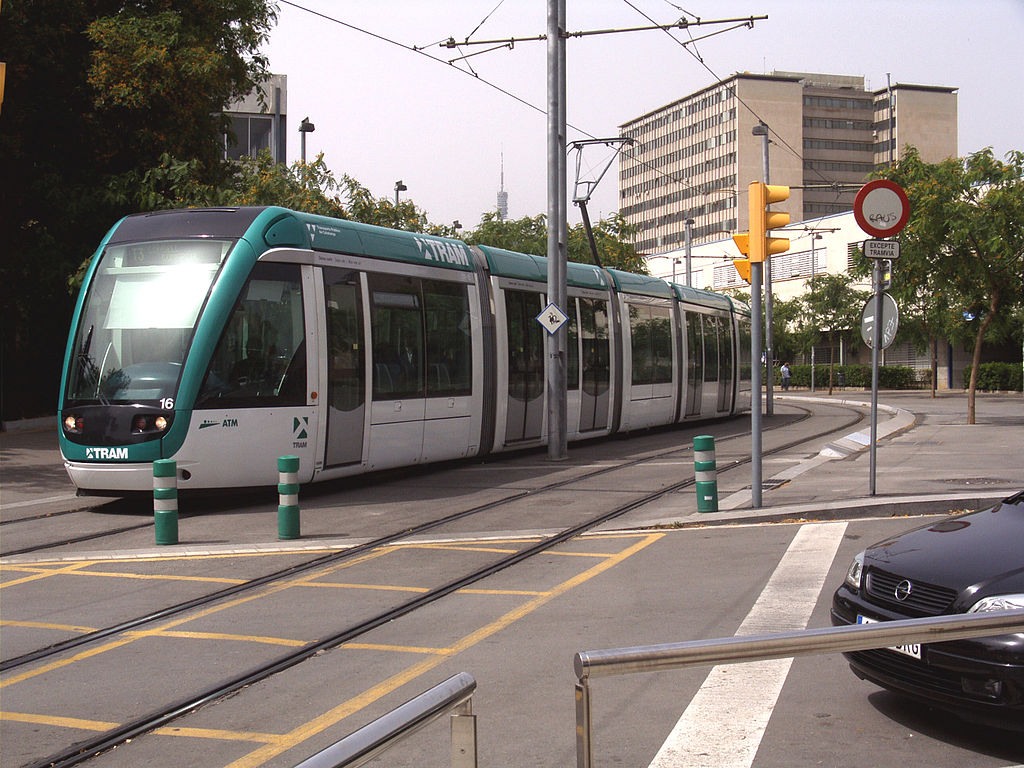 Климат
Лучшее время для поездки в Барселону — скорее, вопрос вкуса. Купальный сезон начинается в середине мая — начале июня и длится до конца сентября. Самое приятное время — май и сентябрь. Конец июля и первая половина августа — время, когда иностранцев на улицах города больше, чем жителей Барселоны.
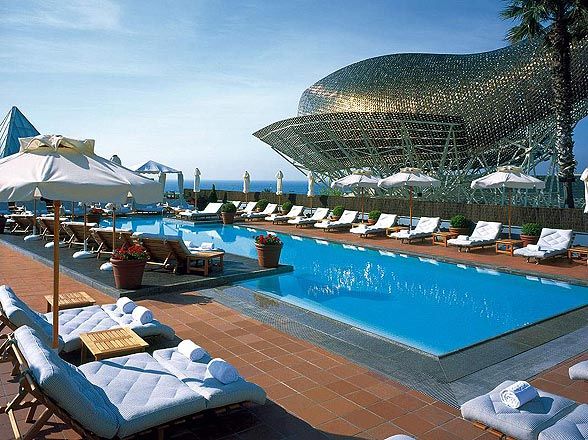 Отели Барселоны
В Барселоне построено несколько сотен отелей разной «звездности»: от роскошных класса люкс до вполне демократичных, работающих по системе «Bed&Breakfast». Также в наличии апартаменты, хостелы и кемпинги.
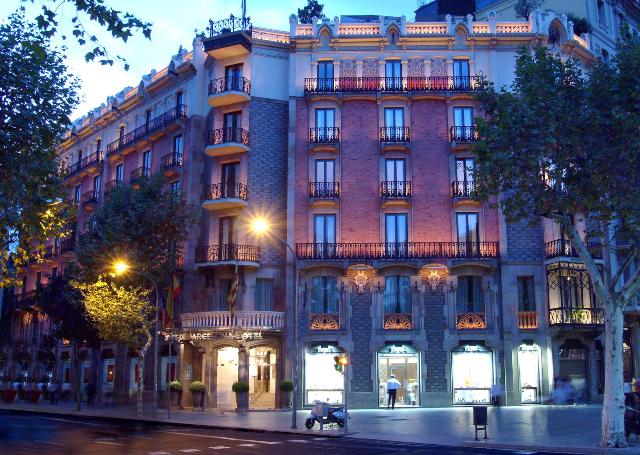 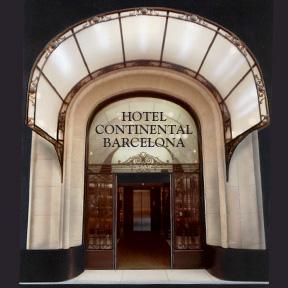 Барселона — архитектурное чудо Испании, достопримечательности которого привлекают огромное количество туристов в течение всего года.
Старый город и Готический квартал
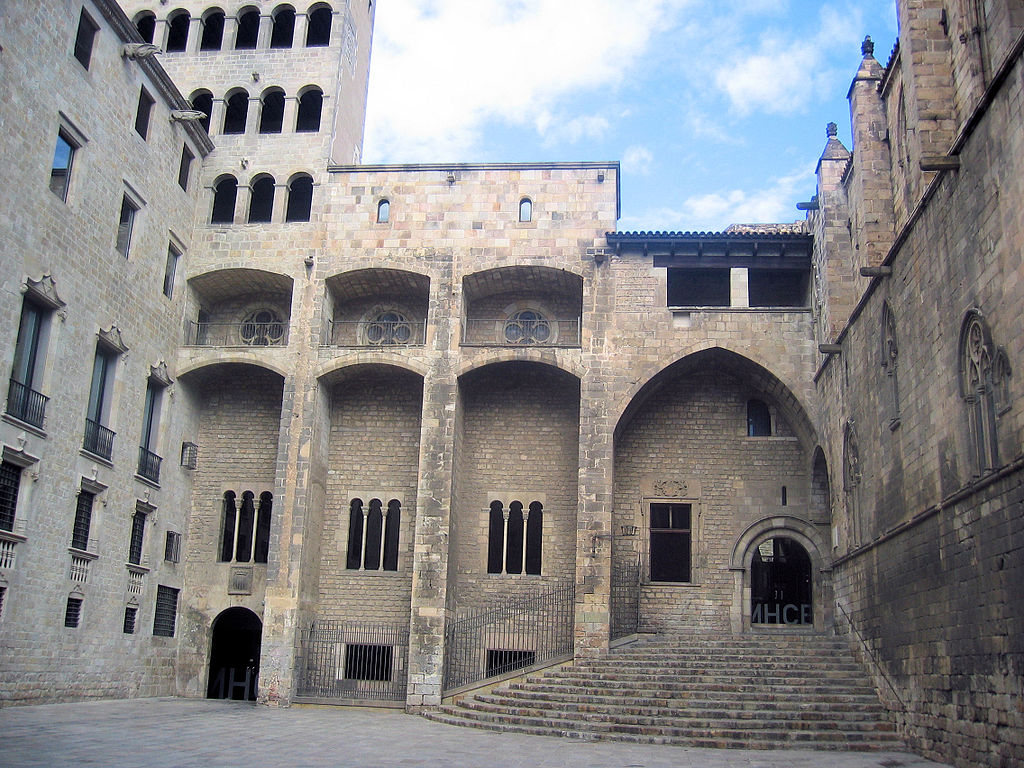 Центр города
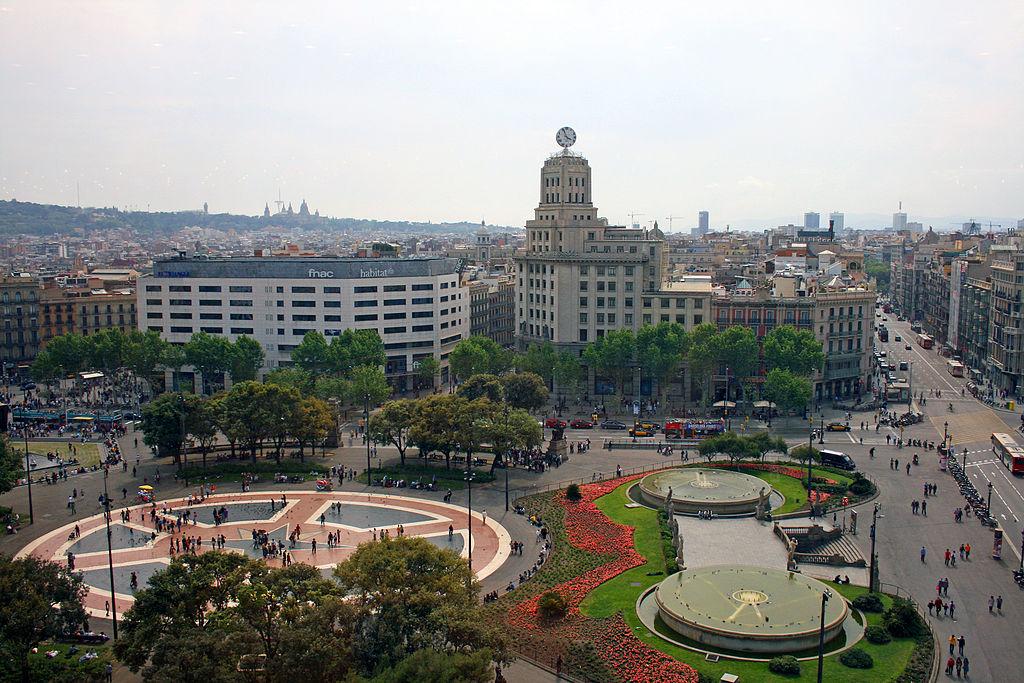 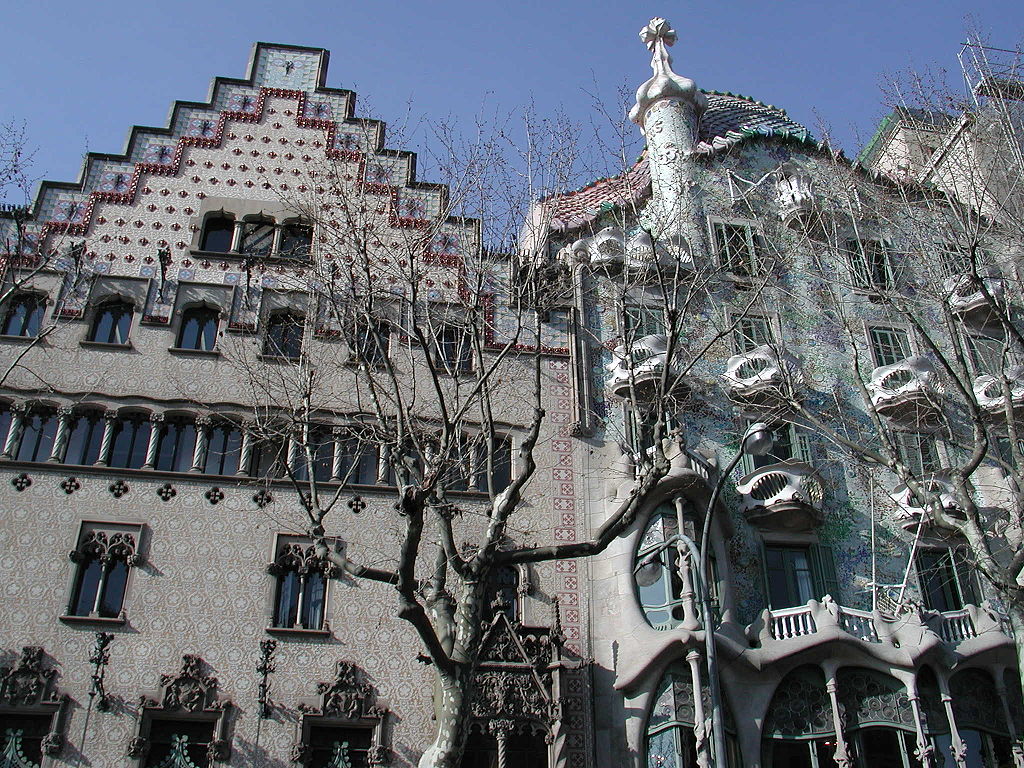 Храм Святого Сердца
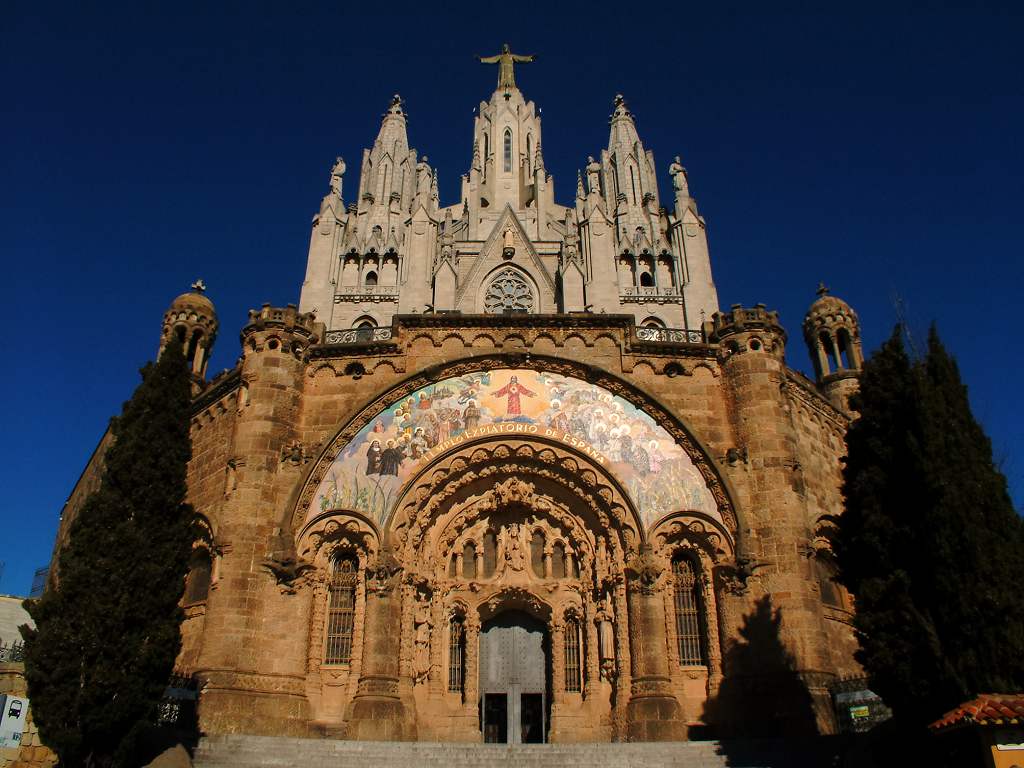 Парк Гуэля
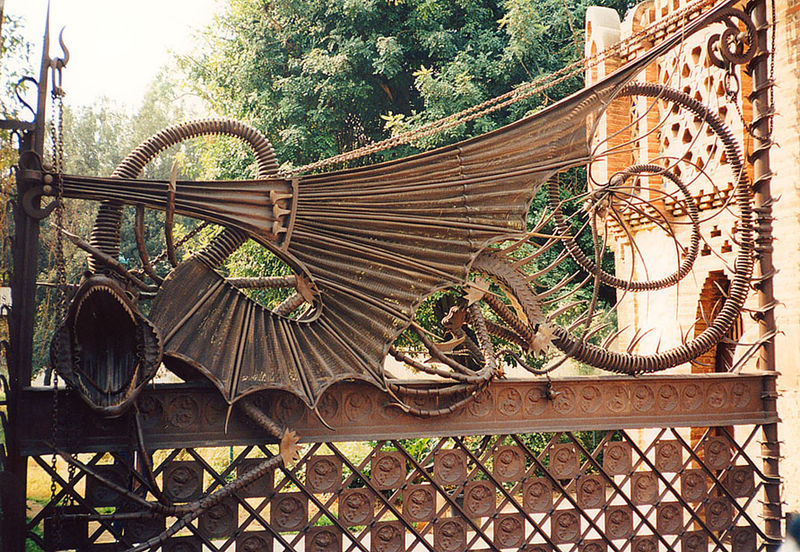 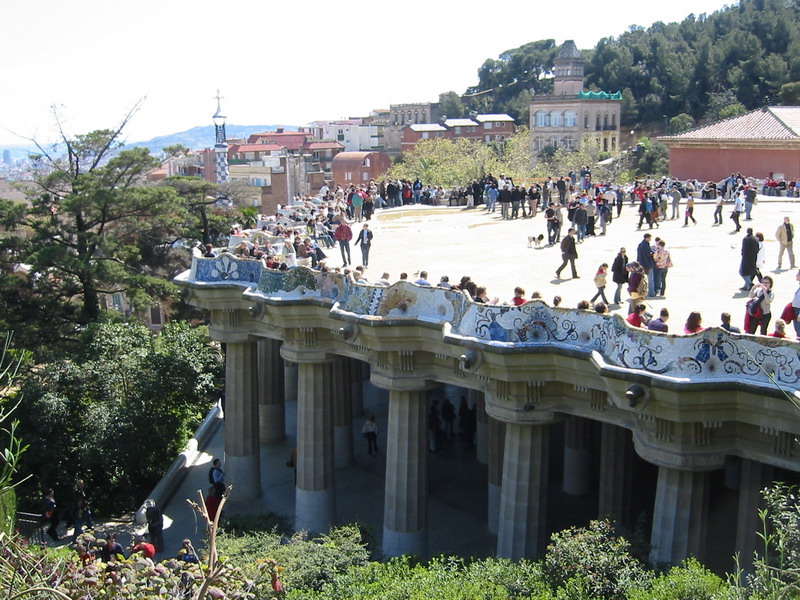 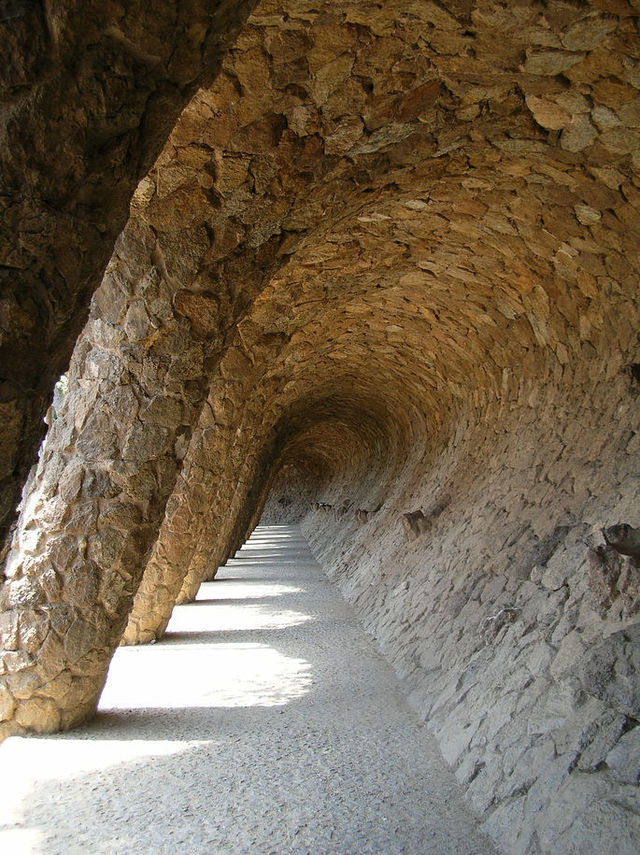 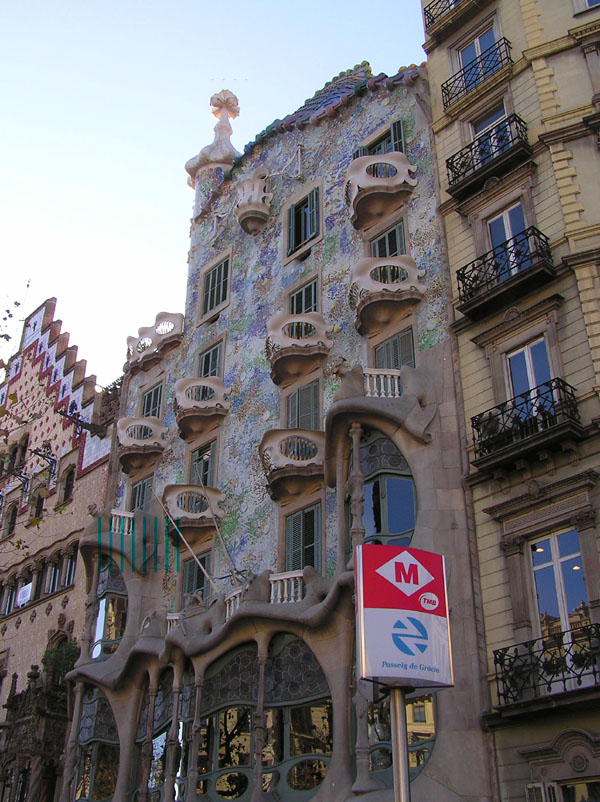 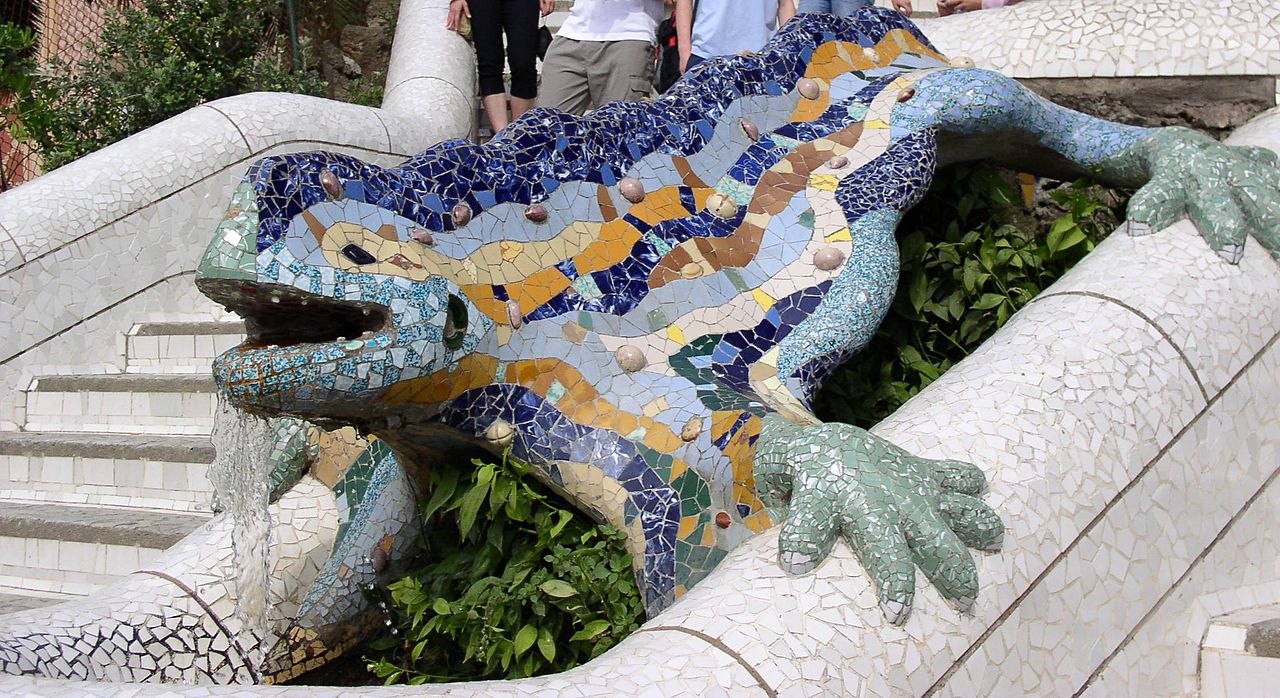 Храм Святого Семейства
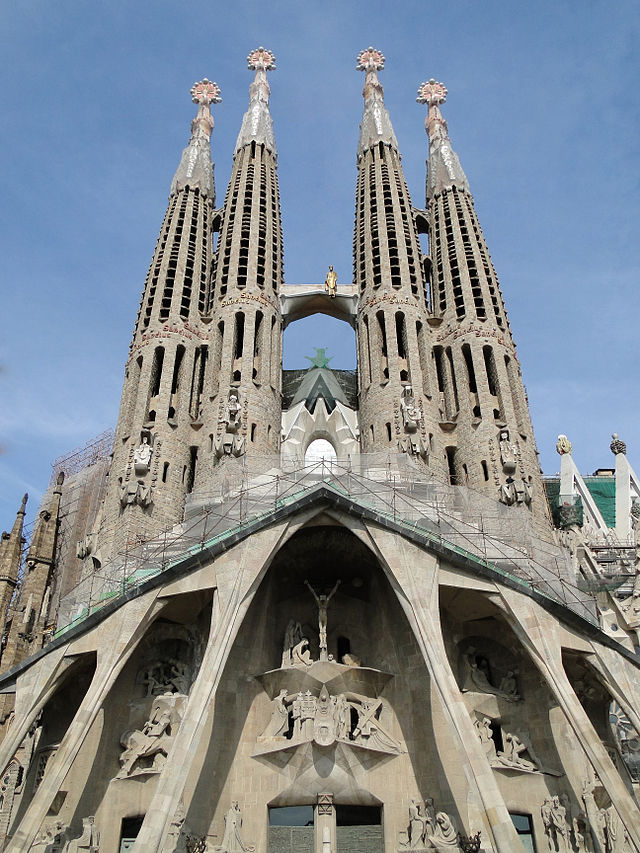 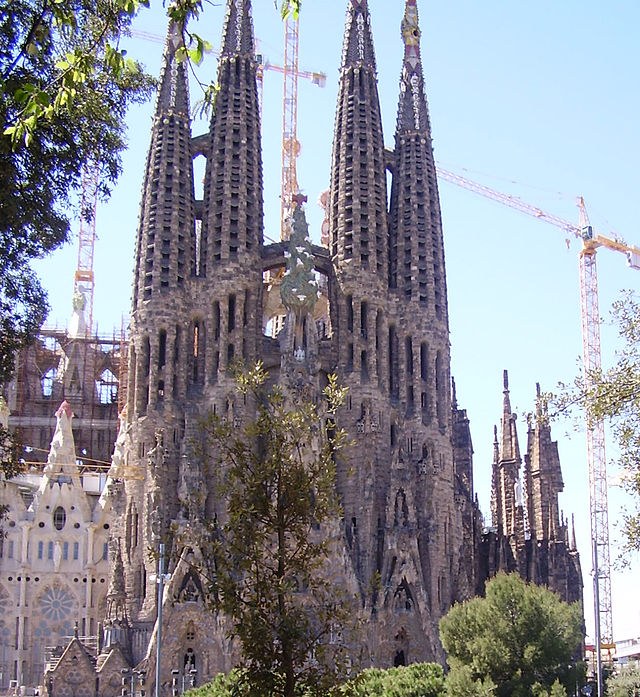